MÉTODOS DE 
ANÁLISIS QUÍMICO
2021 | NOVIEMBRE
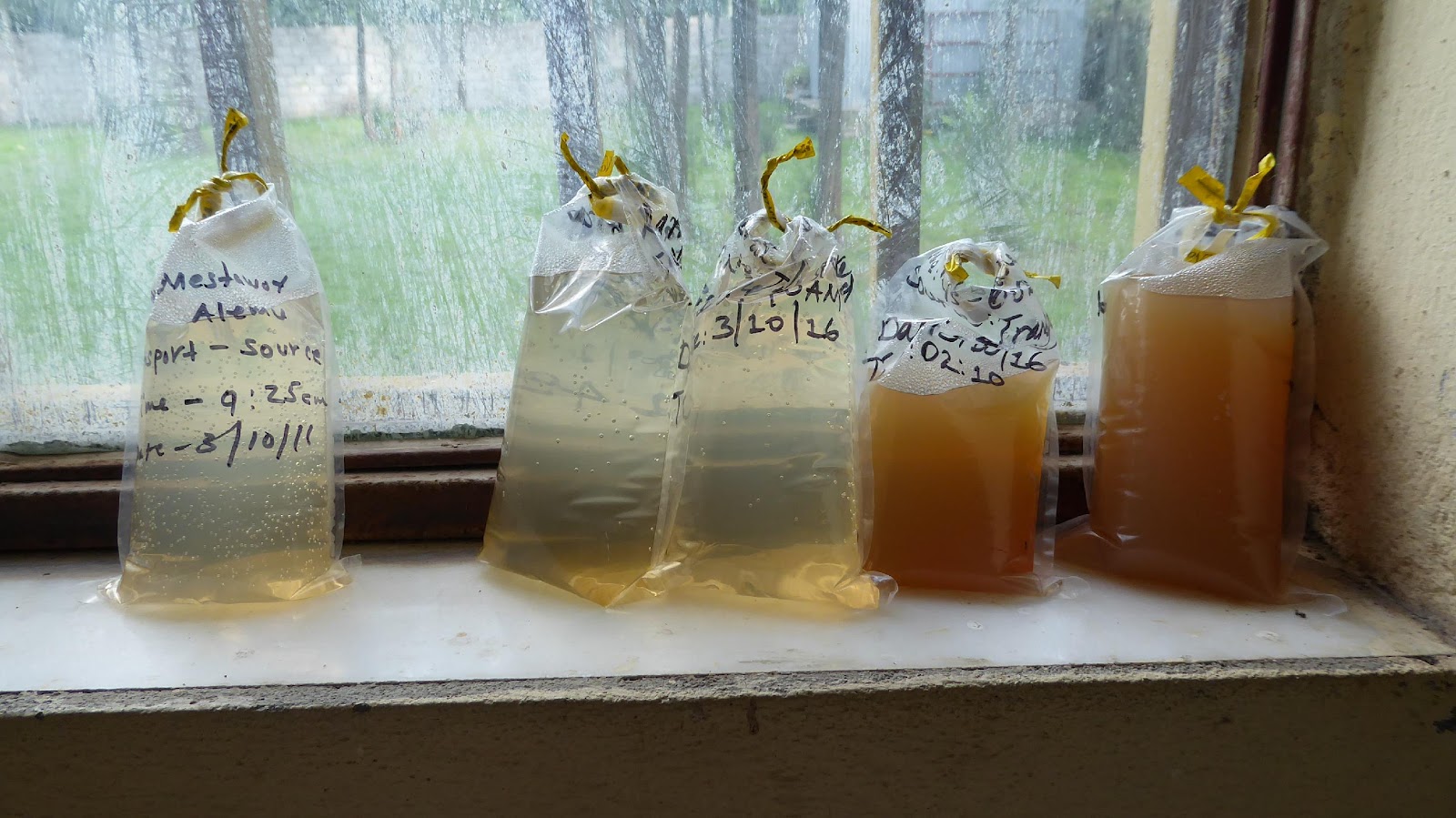 Introducción
¿Qué parámetros químicos se analizarán?
Fuente: CAWST, Etiopía
2
[Speaker Notes: Recordarle a los estudiantes sobre la Actividad: Parámetros químicos clave 
Debido al color, analizar el hierro y el manganeso]
OBJETIVOS 
DE APRENDIZAJE
Identificar métodos de análisis químicos adecuados
Evaluar distintos métodos de análisis químicos
3
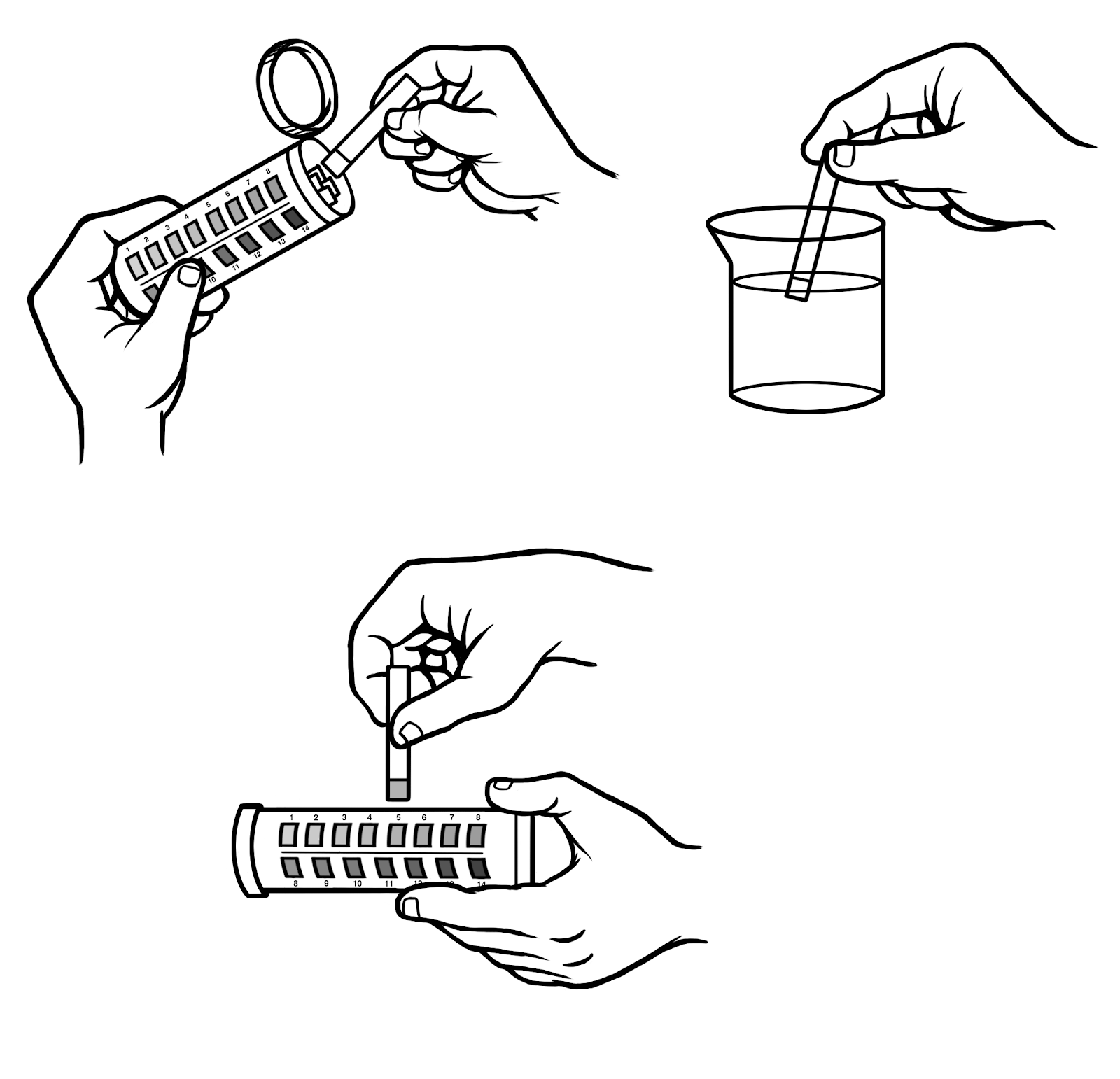 Tiras reactivas para sustancias químicas
Analizar distintas sustancias químicas
Un solo uso
Comparación visual
Fuente: CAWST
4
[Speaker Notes: Disponible para medir el pH y distintas sustancias químicas, por ejemplo el cloro
Papel de un solo uso o tiras de plástico que cambian de color cuando se activan en la muestra de agua para indicar la concentración de una sustancia química cuando se la compara con una tabla de colores
Las tiras tienen distintos métodos de activación y tiempos de espera. Siempre se deben respetar las instrucciones del fabricante para garantizar resultados correctos]
Comparador de color
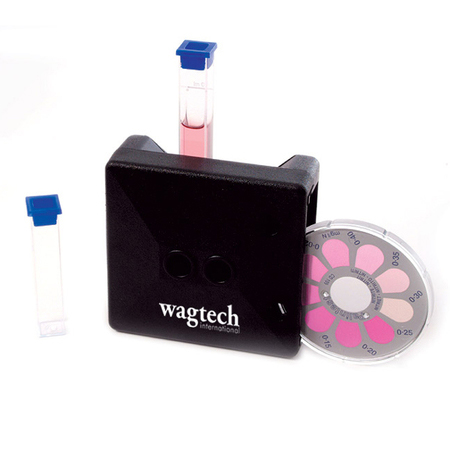 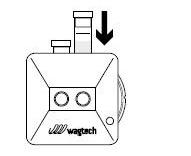 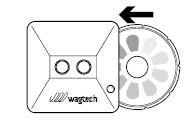 Analizar un amplio rango de sustancias químicas
Discos de colores intercambiables
Comparación visual
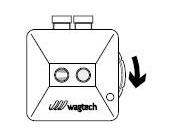 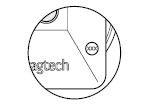 Fuente: CAWST, comparador de color
5
[Speaker Notes: Diseñado para reaccionar con un amplio rango de sustancias químicas específicas, por ejemplo cloro, hierro, manganeso
Discos de color intercambiables para sustancias químicas específicas
Comparación visual del color de la muestra a la que se reaccionó con el estándar del disco de color para establecer la concentración de la sustancia química de la muestra de análisis]
Fotómetro
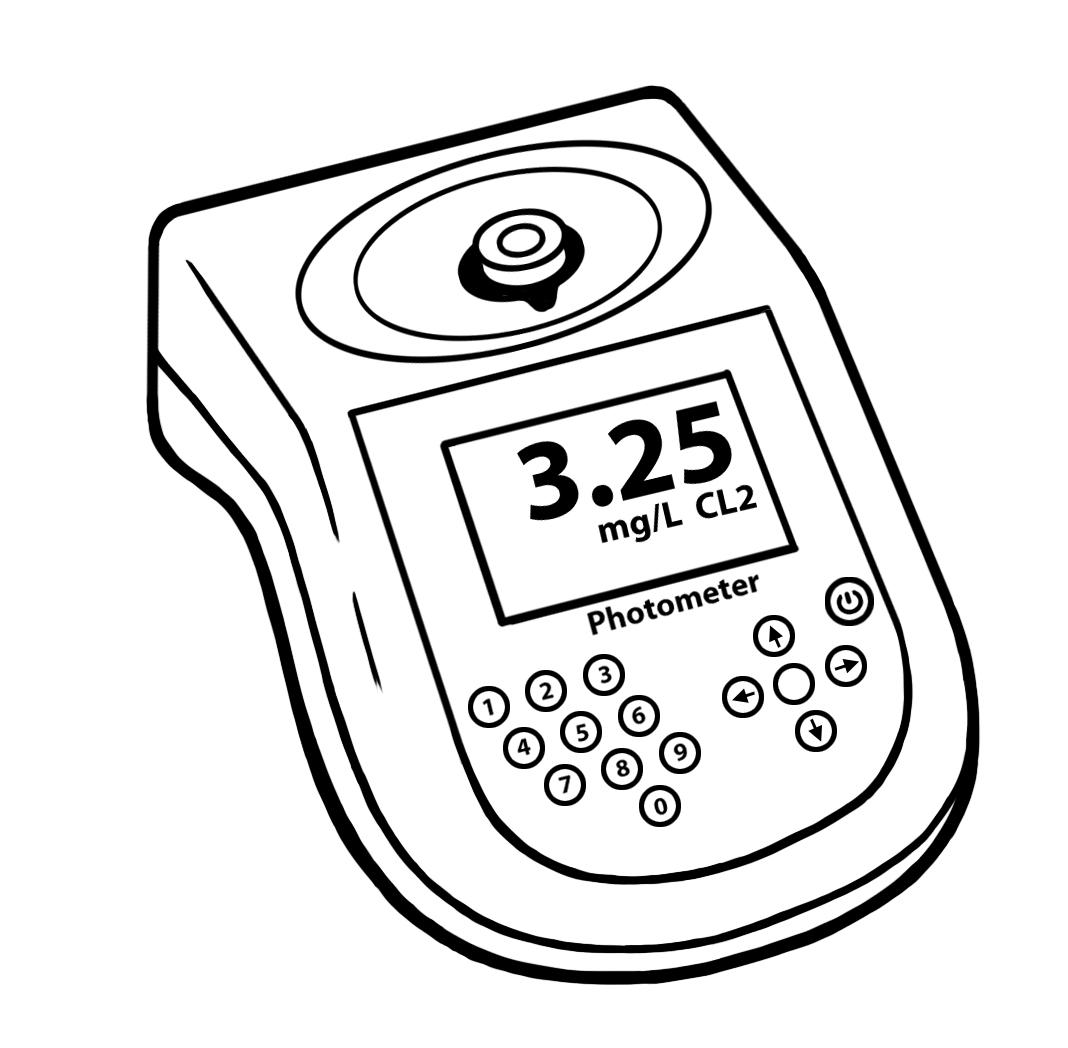 Digital
Analizar un amplio rango de sustancias químicas
Sensible y preciso
Fuente: CAWST, fotómetro
6
[Speaker Notes: Instrumentos digitales que utilizan una fuente luminosa para medir la concentración de una sustancia química
Leer una amplia variedad de sustancias químicas (debe incluir reactivos adecuados) 
Mas sensible y preciso que los métodos que utilizan la comparación visual
Mide la cantidad de luz de color que absorbe una muestra de color teniendo como referencia un muestreo en blanco sin color]
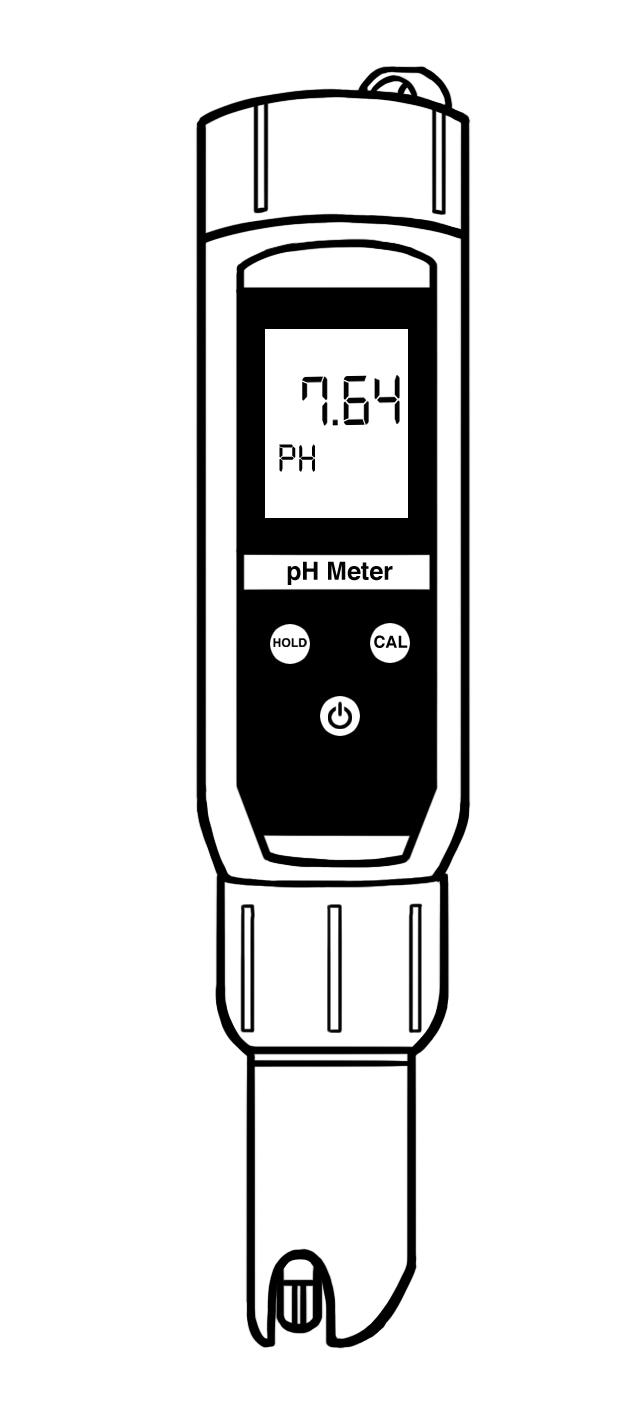 Medidores digitales
Portátiles
Digitales
Rango de parámetros (por ejemplo, pH)
Requiere calibración
Fuente: CAWST, medidor de pH
7
[Speaker Notes: Medir parámetros específicos, por ejemplo pH, STD, conductividad eléctrica, turbidez]
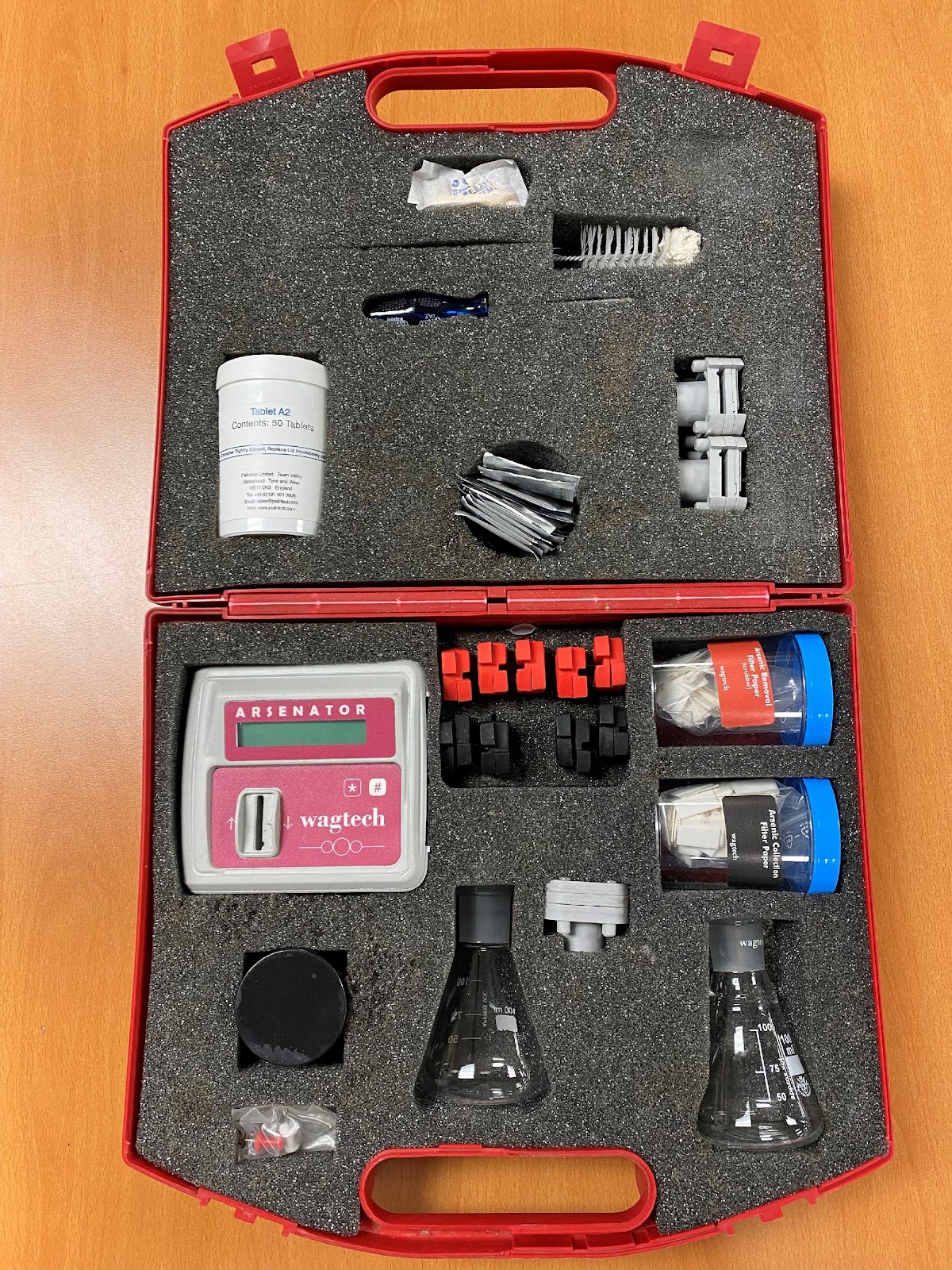 Kit para análisis de arsénico
Digital o visual 
Distintos limites de detección
Fuente: CAWST, Wagtech
8
[Speaker Notes: Los kits de análisis en campo comercialmente disponibles con distintos limites de detección, por ejemplo Palintest Arsenator, presentan un rango de detección de 2 – 100 ppb
La mayoría utiliza el método Gutzeit con comparación visual utilizando tablas de referencia de color  
Están disponibles algunos medidores digitales que utilizan un fotómetro óptico para medir el cambio de color, por ejemplo Palintest Arsenator
La precisión de los análisis de arsénico en campo ha mejorado drásticamente, lo que permite un análisis a gran escala para realizar evaluaciones rápidas]
ACTIVIDAD 
GRUPAL
Enumerar las ventajas y limitaciones de cada método de análisis:
Tiras reactivas
Comparador de color
Fotómetro (colorímetro)
Medidor digital
9
[Speaker Notes: Consultar el Manual del capacitador para obtener las instrucciones de la Actividad en grupos.]
Tiras reactivas
10
Comparador de color
11
Fotómetro
12
Motor digital
13
REPASO
Permanecer en grupos pequeños.
En función del estudio de caso propuesto:
¿Qué método de análisis recomendaría y por qué?
14
[Speaker Notes: Repartir un estudio de caso a cada grupo.]
Estudio de caso
Situación 2
Está haciendo un estudio sobre la contaminación por fluoruro en una región rural extensa. Muchos habitantes de los pueblos de la zona tienen manchas y orificios en los dientes y algunos tienen problemas en el esqueleto. El gobierno local acudió a usted para que haga una evaluación preliminar de los niveles de fluoruro y trace un mapa de los niveles de contaminación a fin de combatir las altas concentraciones de fluoruro.

Tiene un presupuesto modesto y cuenta con experiencia en el análisis de la calidad del agua. ¿Qué equipo de análisis compraría para realizar el proyecto de evaluación del fluoruro y por qué?
Situación 1
Las personas de un complejo residencial acaban de perforar un nuevo pozo y se quejan porque el agua subterránea tiene mal sabor. Nota que el agua tienen color naranja. Las mujeres se quejan porque, la ropa queda manchada con un color naranja después de lavarla. ¿Cuál podría ser la causa del sabor desagradable y del color del agua?

Debe analizar el agua para confirmar si sus sospechas son correctas. Tiene un presupuesto modesto y algunos conocimientos sobre cómo analizar agua. Utilizará los resultados de los análisis para asesorar a las personas sobre cómo eliminar el contaminante del agua de consumo. 

¿Qué método de análisis químico elegiría para determinar el contaminante?
15
[Speaker Notes: Situación 1: es probable que el hierro sea el contaminante debido a su apariencia y sabor; los comparadores de color son una buena alternativa de análisis porque son menos costosos, son bastante precisos y solo requieren una capacitación moderada. Nota: las tiras reactivas también serían adecuadas, pero son menos precisas

Situación 2: el fotómetro o el colorímetro serían la mejor opción por los resultados precisos y ser fáciles de usar; el costo es más alto en relación con un comparador de color, pero el gasto vale la pena; el técnico tiene experiencia con el análisis de la calidad del agua; en un proyecto importante, es necesario contar con resultados confiables, ya que estos se utilizan para tomar decisiones que afectan las vidas de las personas]
¡Muchas gracias!
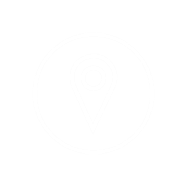 Calgary, Alberta, Canadá.
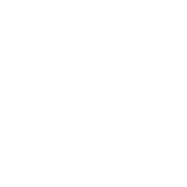 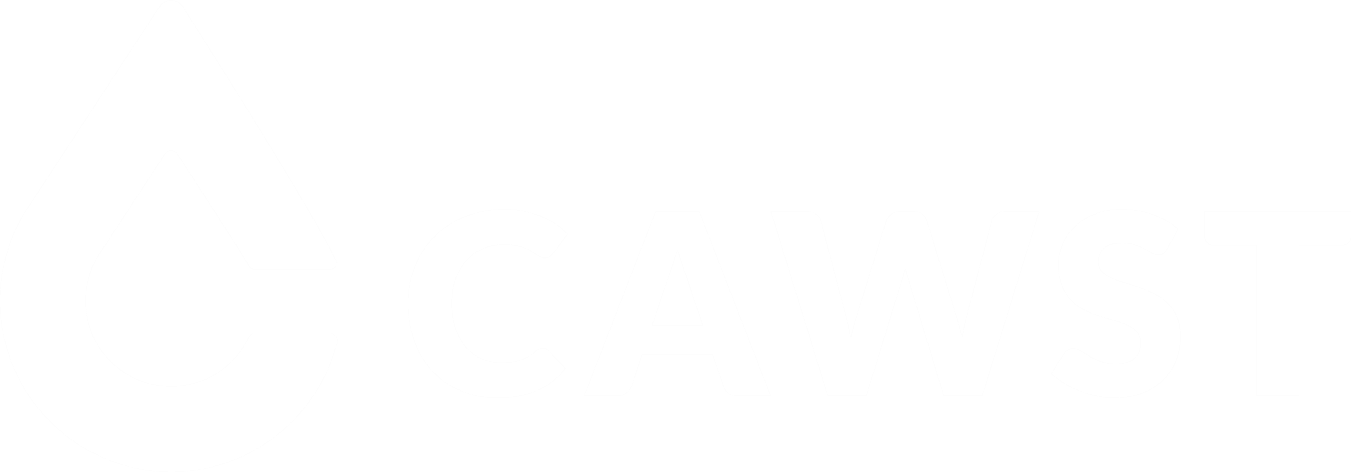 +1 403 243 3285
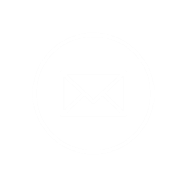 cawst@cawst.org
cawst.org
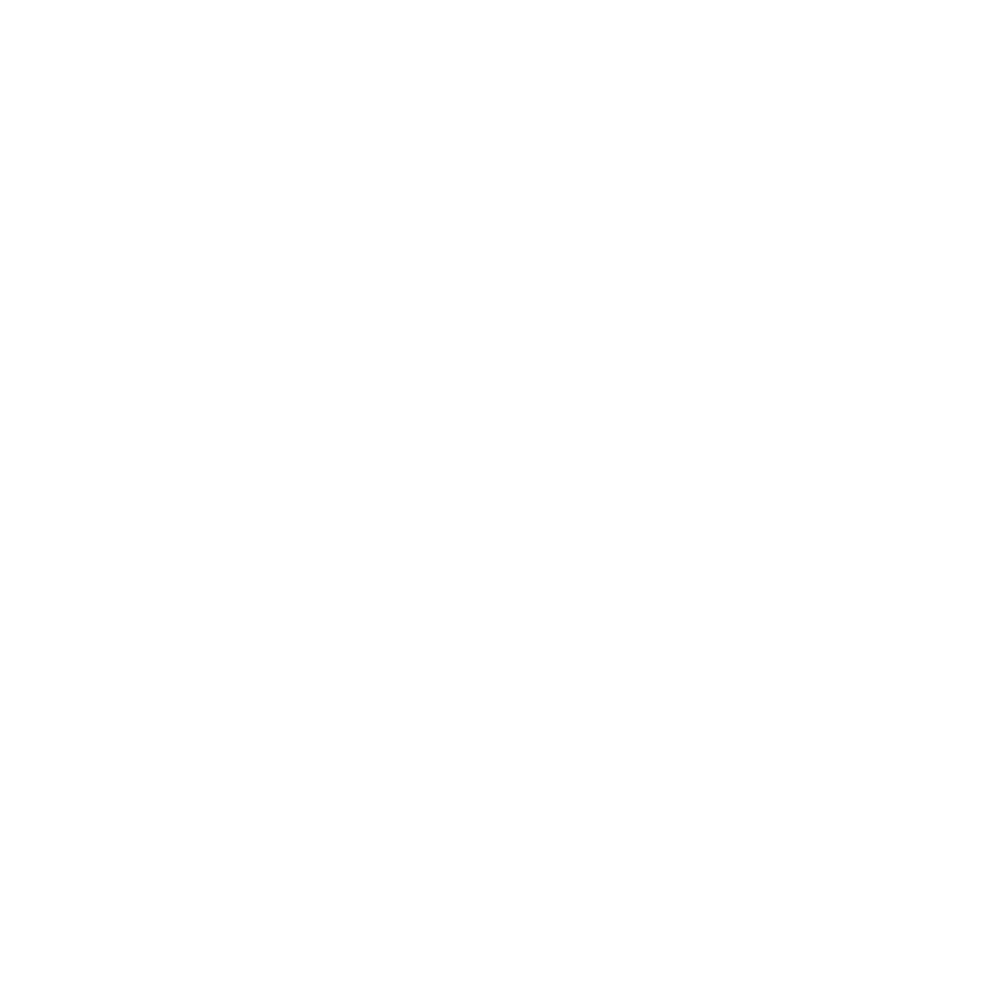